Certificat en communication socionumérique des organisations : une nouvelle fenêtre, un nouvel atout
Présentation de madame Nadège Broustau
Directrice de l’Unité de programmes de 1er cycle en communication publique
Responsable du Certificat en communication socionumérique des organisations
Lancé à l’automne 2014 :

   Un champ de compétences incomplet dans la formation universitaire qui existait

   Un appel des étudiants

   Un besoin des milieux professionnels

   Une réalité sociale et économique
Formule courte et souple :
 Temps complet (1 an)
 Temps partiel (2 ans ou +)
 Base théorique et stratégique
 Accent pratique continu
Un encadrement pointu :

 60 étudiants maximum

 Professeurs / Professionnels

 Expérimentations
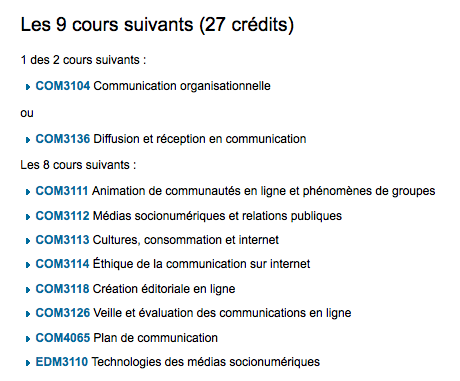 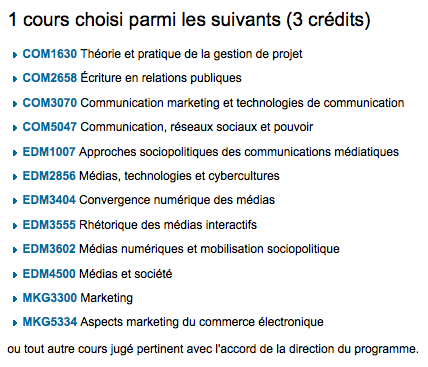 Équivalences
Vous avez fait un DEC technique?
Vous avez été admis sur base d’études universitaires?

Vous avez des cours qui pourraient équivaloir certains cours du certificat?

2 cours CEGEP pour un cours UQAM (note min. 75 %)

1 cours universitaire => équivalence ou substitution
2
TITRE DE LA CONFÉRENCE
Passerelles
Baccalauréat par cumuls de programme

Baccalauréat en communication marketing

Baccalauréat en relations publiques
Secteurs
Carrière
Salaires
Gestionnaire de communauté

Stratège numérique

Consultant Web/Relations Publiques/Marketing

Chargé de projets Web

Édimestre / Webmestre
Tous!
Privé, public, associatif, communautaire, PME, grandes entreprises…
Fourchette : 
20 000 à 80 000 $ +

Estimations :
15 % : 30 à 40 000 $

30 % : 40 à 50 000 $

20 % : 50 à 60 000 $
Démarches administratives
Hélène Sam Ath :socionumorg@uqam.ca
Responsable du programme
Nadège Broustau :
	broustau.nadege@uqam.ca
Admissions à la session d’automne
http://www.etudier.uqam.ca/programme?code=4671